Y6 Autumn Term
World War II
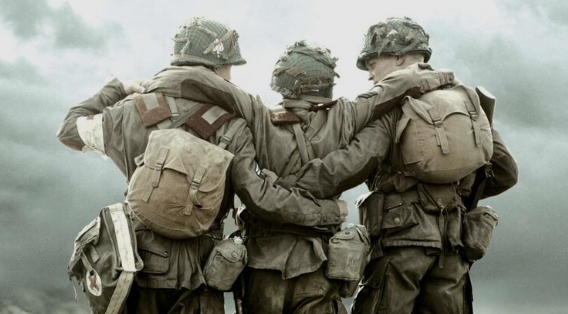 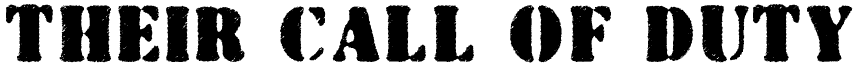 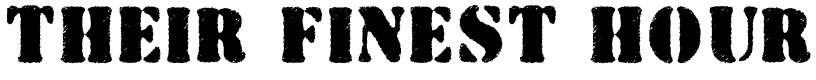 Below is an overview of what we will be learning about this term.
Our Topic                                                                   
 
The name of our topic this term is ‘ Their Call of Duty… Their Finest Hour’ 
For the first half term we will be learning all about the WW2 to answer the our over arching question ‘ How did WW2 impact modern day Britain?’. Then for the second half term, we will move on to our focus on ‘Poland’ during WW2 and focus more heavily on geography. 

PE				
We ask that children have their full PE kit in school at all times and must take them home to wash at weekends. 
 
Homework				
At Thorpe Hesley Primary School we have high expectations with homework and expect it to be handed in on time and to a high standard. In Year 6, this term as we move our focus to SATS, the children will now be given CGP books which focus on SAT style questions.  Our expectation this term are: 

Read regularly at home, at least 3 times a week. This can be filled in by children themselves but we would encourage adults at home to make a comment at least once a week

Have weekly spellings on a Friday to be completed for the following Friday.

Pupils will be set weekly homework which will alternate between Maths and English. This will be marked with their teacher on a Friday. 

All children also have their own log-ins for TT Rockstars which is a great resource for practising times tables.

Thank you for your continued support, 
The Year 6 Team x
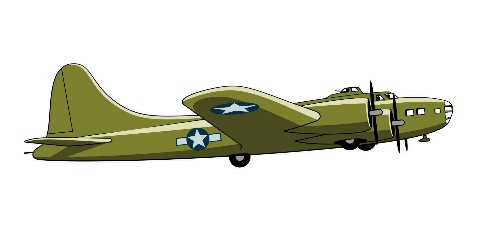